can money buy happiness?Raj RaghunathanAustin, TX
Cafemutual Confluence, Mumbai, Sept 20th, 2016
[Speaker Notes: As prem mentioned, I am in the b-school, and I teach a course on happiness and even have a book on the topic.
People are surprised that a B-school Prof is teaching a course on happiness.
But I won’t focus on that question; instead I’ll focus on another question: The Genie question. It goes like this…]
The Genie Question
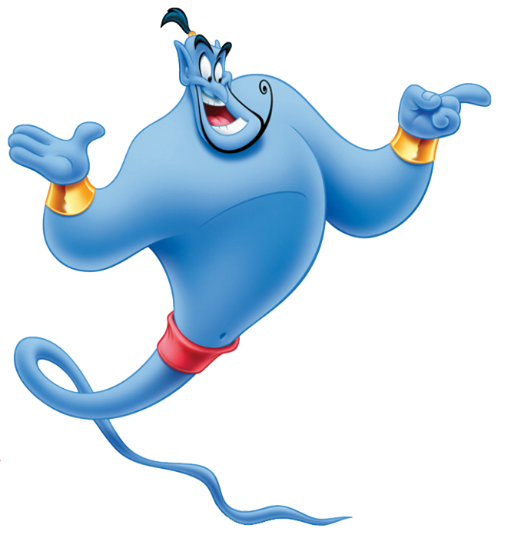 What’s on people’s Genie wish-list?
What’s on people’s Genie wish-list?
Money and happiness: Expected relationship
Money and happiness: Country level
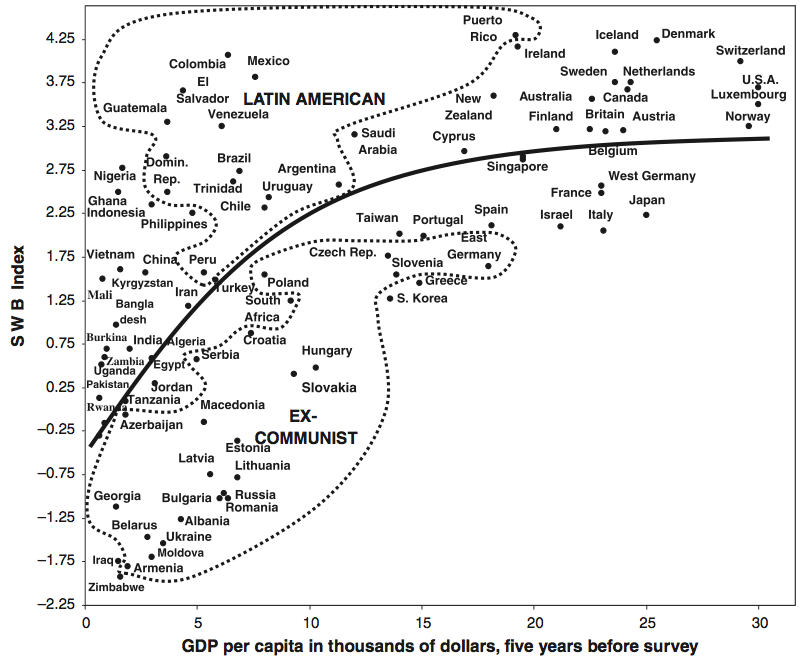 Money and happiness: Individual level
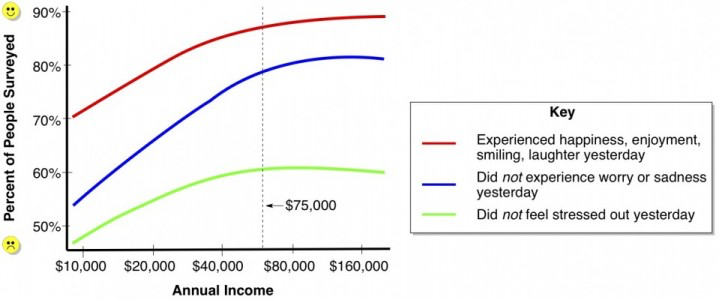 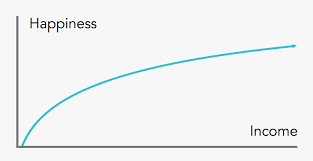 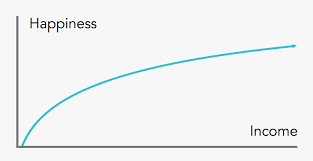 3 tips for spending money right
[Speaker Notes: Thought experiment]
3 tips for spending money right
Tip #1: Buy experiences (vs. material goods)
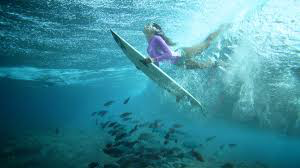 Experiences vs. material goods and happiness
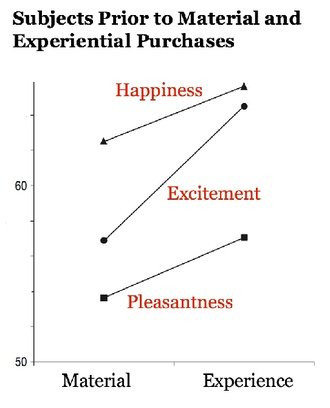 Why experiences > material goods
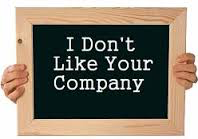 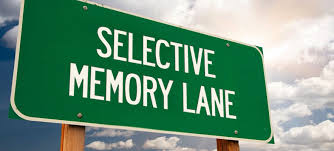 3 tips for spending money right
Tip #1: Buy experiences
Tip #2: Buy time
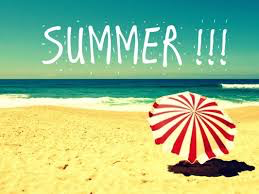 Time scarcity/abundance and happiness
Top 7 most hated activities
#7: Cooking
#6: Cleaning house
#5: Getting desk organized
#4: Doing dishes
#3: Child care
#2: Commuting
#1: Dealing with toxic boss/colleague
Top 7 most hated activities
#7: Cooking
#6: Cleaning house
#5: Getting desk organized
#4: Doing dishes
#3: Child care
#2: Commuting
#1: Dealing with toxic boss/colleague
3 tips for spending money right
Tip #1: Buy experiences
Tip #2: Buy time
Tip #3: Invest in others
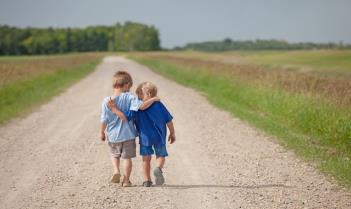 Unsung hero
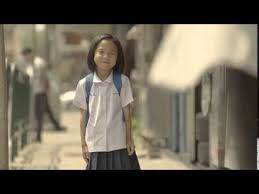 The “need to love”
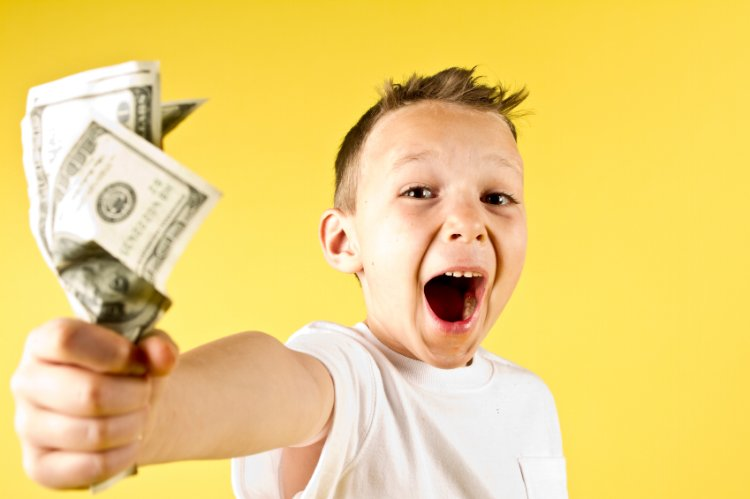 Why investing in others enhances happiness
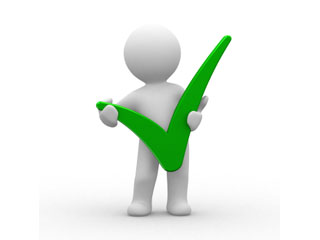 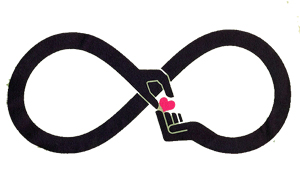 Summary
Whether money buys happiness depends—on how you spend it
3 ways to make money really work for you (and increase happiness):
Buy experiences (vs. material goods)
Buy time
Invest in others
Thank you!